Réforme du lycéeVoie générale Voie technologique
Ateliers
Mathématiques
Nouvelle-Calédonie 2019
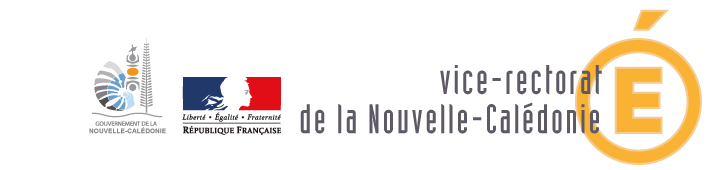 Atelier RAISONNEMENT et démonstration
Ce que disent les programmes
Démontrer est une composante fondamentale de l’activité mathématique. Le programme propose quelques démonstrations exemplaires, que les élèves découvrent selon des modalités variées : présentation par le professeur, élaboration par les élèves sous la direction du professeur, devoir à la maison…
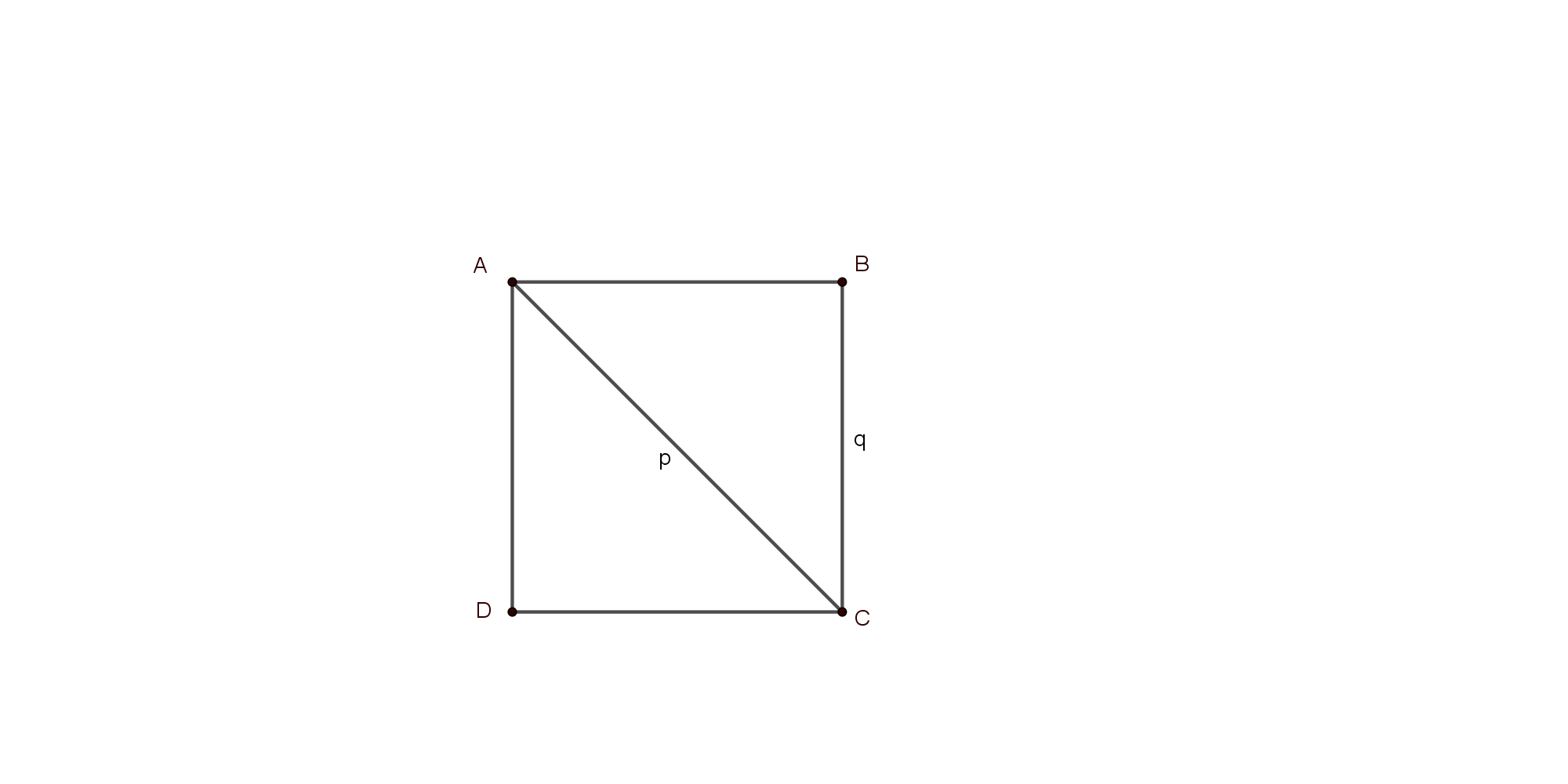 Démonstrations possibles : 
B. Géométrique :

Semi-autonomie (méthode 3)
Le professeur ramène le problème à un problème géométrique : le plus petit triangle isocèle rectangle dont les côtés ont des longueurs entières est d’hypoténuse p (triangle ABC  de la figure)
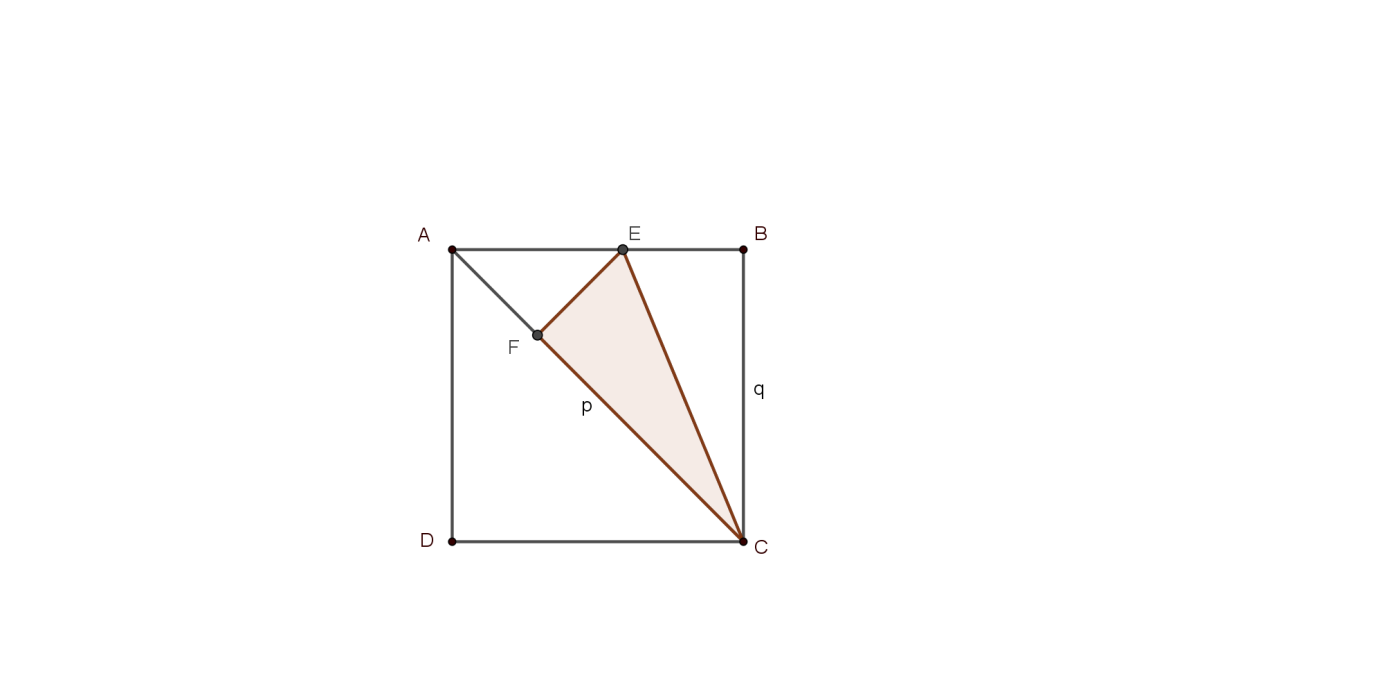 ATELIER RAISONNEMENT ET Démonstration